LOS SACRAMENTOS
Alumnos de 6º curso de E.P.O.
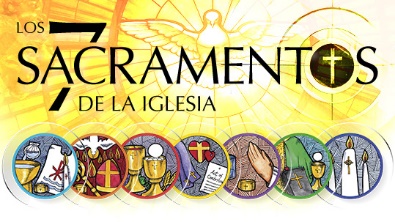 ¿QUE SON LOS SACRAMENTOS?
Los Sacramentos son signos sensibles de un efecto espiritual que Dios obra en nuestras almas y es causante de la gracia .
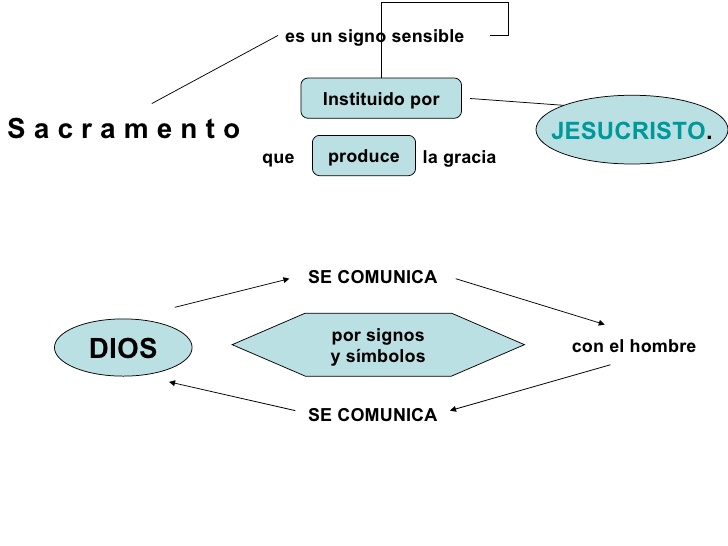 ¿ CUÁNTOS SACRAMENTOS HAY ?
CLASIFICACIÓN DE LOS SACRAMENTOS
SIGNOS DE LOS SACRAMENTOS
BAUTISMO                        AGUA
CONFIRMACIÓN             CRISMA
EUCARISTÍA                      PAN Y VINO
PENITENCIA                      PERDÓN
MATRIMONIO                   ALIANZAS
UNCIÓN DE                      ACEITE 
     ENFERMOS
     ORDEN SACERDOTAL      IMPOSICIÓN DE MANOS
BAUTISMO
ES EL PRIMER SACRAMENTO QUE RECIBIMOS PARA SER CRISTIANOS Y MIEMBROS DE LA IGLESIA CATÓLICA
PENITENCIA
ES UN SACRAMENTO DE CURACIÓN Y QUIÉNES SE ACERCAN A JESUCRISTO ARREPENTIDOS RECIBEN EL PERDÓN DE DIOS POR SUS PECADOS Y LA RECONCILIACIÓN DE LA IGLESIA.
EUCARISTÍA
ES EL SACRAMENTO EN EL CUAL BAJO LAS ESPECIES DE PAN Y VINO, JESUCRISTO SE HALLA PRESENTE CON SU CUERPO, SU SANGRE, SU ALMA Y SU DIVINIDAD.
CONFIRMACIÓN
EN ESTE SACRAMENTO SE FORTALECE Y SE COMPLETA LA OBRA DEL BAUTISMO Y SE FORTALECE CON EL DON DEL ESPÍRITU SANTO.
MATRIMONIO
ES UNA ÍNTIMA COMUNIDAD DE LA VIDA Y DEL AMOR CONYUGAL CREADA POR DIOS Y REGIDA POR SUS LEYES, QUE SE ESTABLECE SOBRE LA ALIANZA DE LOS COYUGES.
ORDENSACERDOTAL
LO RECIBEN AQUELLOS QUE SE SIENTEN LLAMADOS POR DIOS A SER SACERDOTES PARA DEDICARSE A LA SALVACIÓN ETERNA DE SUS HERMANOS, LOS HOMBRES.
UNCIÓNDEENFERMOS
ES EL SACRAMENTO QUE LA IGLESIA  PARA ATRAER LA SALUD DE ALMA, ESÍRITU Y CUERPO AL CRISTIANO EN ESTADO DE ENFERMEDAD GRAVE O VEJEZ.